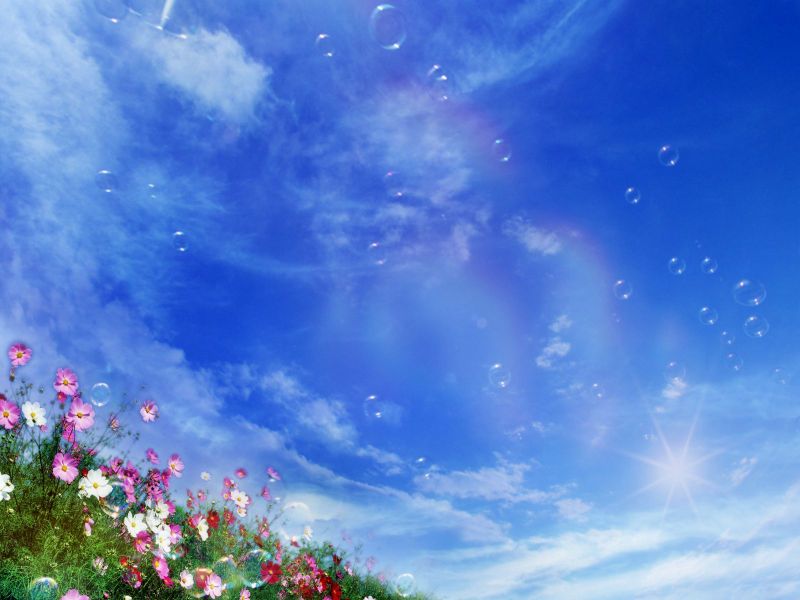 MÔN KỂ CHUYỆN
MÔN KỂ CHUYỆN
Kể chuyện:
Kiểm tra bài cũ
-Kể chuyện được chứng kiến hoặc tham gia
Kể một câu chuyện nói về truyền thống tôn sư trọng đạo của người Việt Nam hoặc một kỷ niệm về thầy giáo hoặc cô giáo.
Lớp trưởng của tôi
Lương Tố Nga
Kể chuyện:
Kể chuyện:
Lớp trưởng của tôi
                             Lương Tố Nga
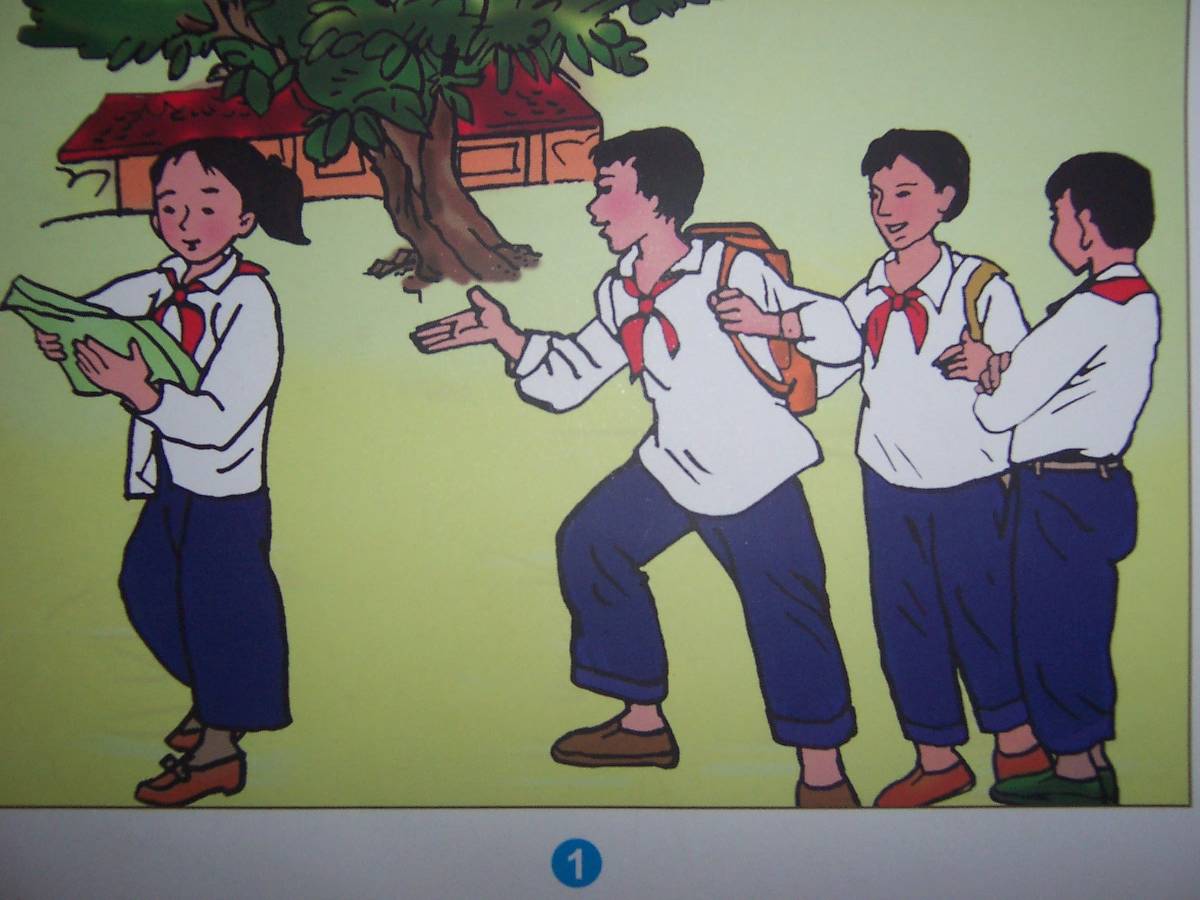 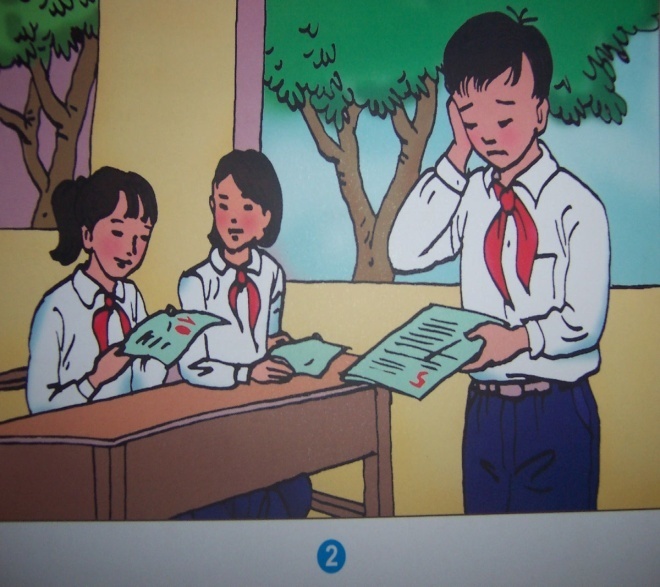 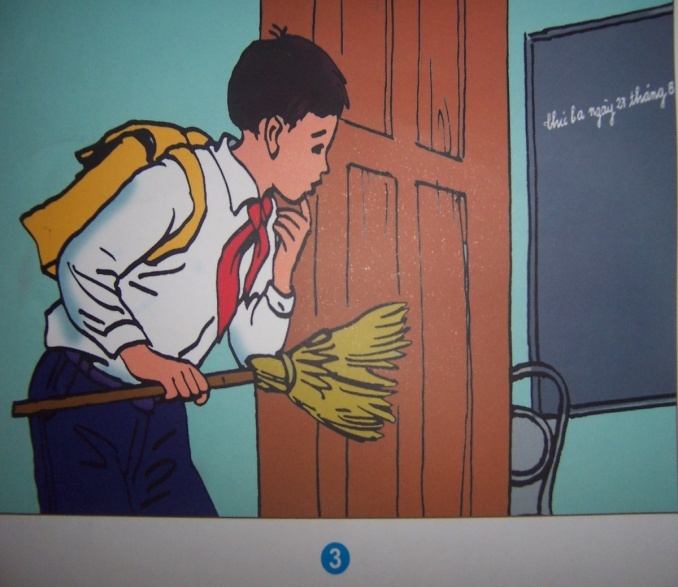 “tôi”
Quốc“lém”
Vân
Lâm“voi”
Giải nghĩa từ
hớt hải
xốc vác
củ mỉ củ mì
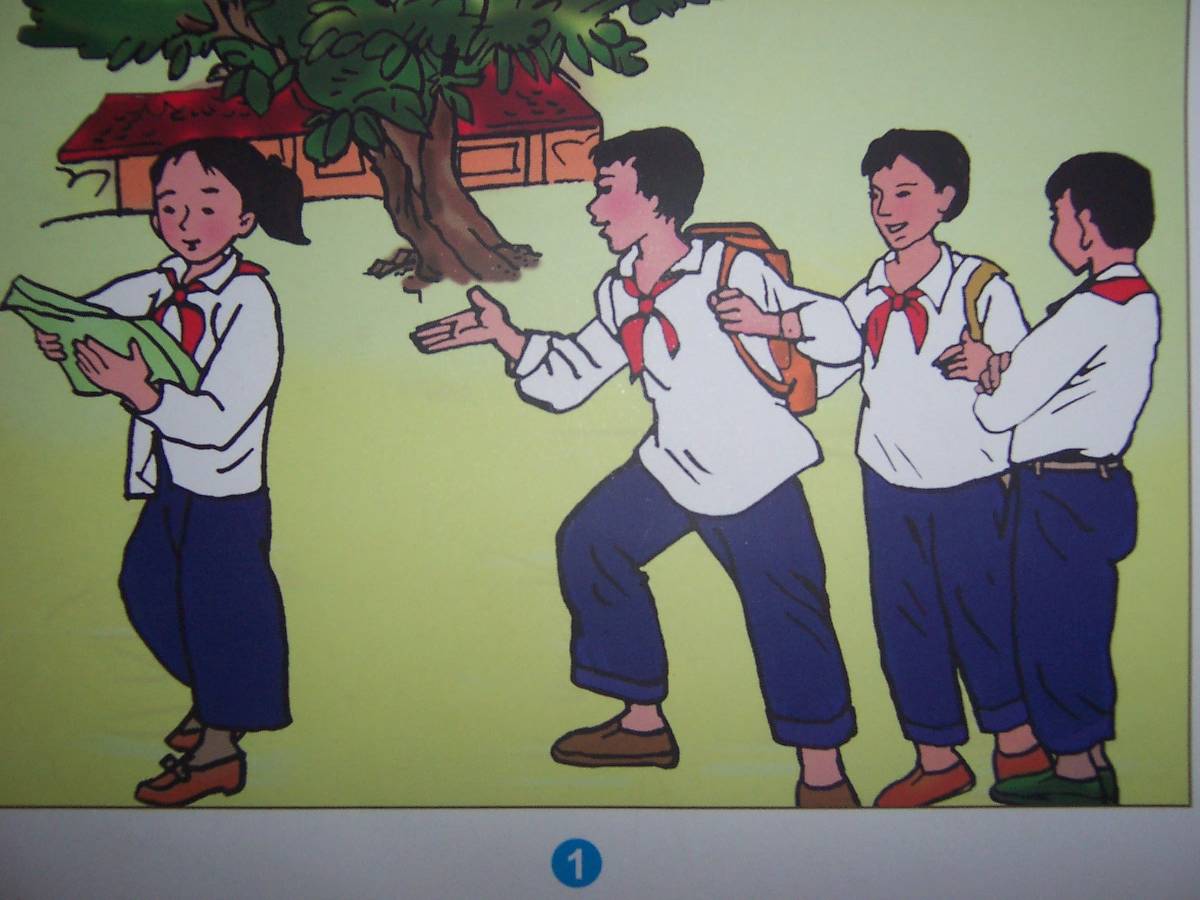 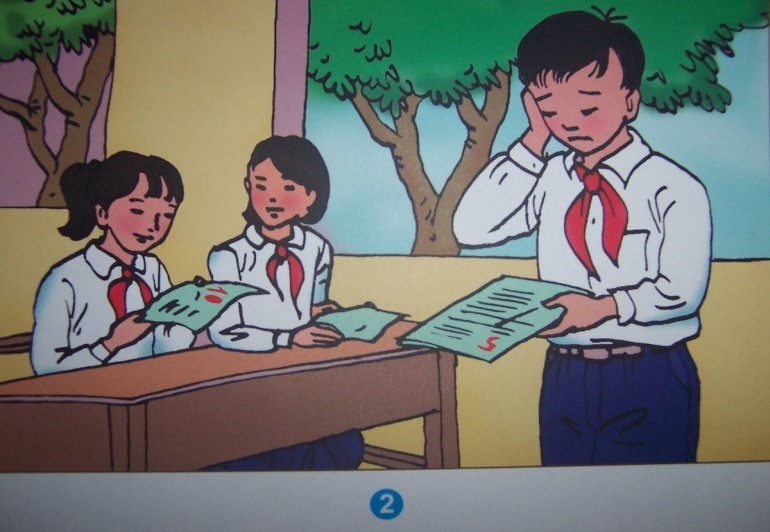 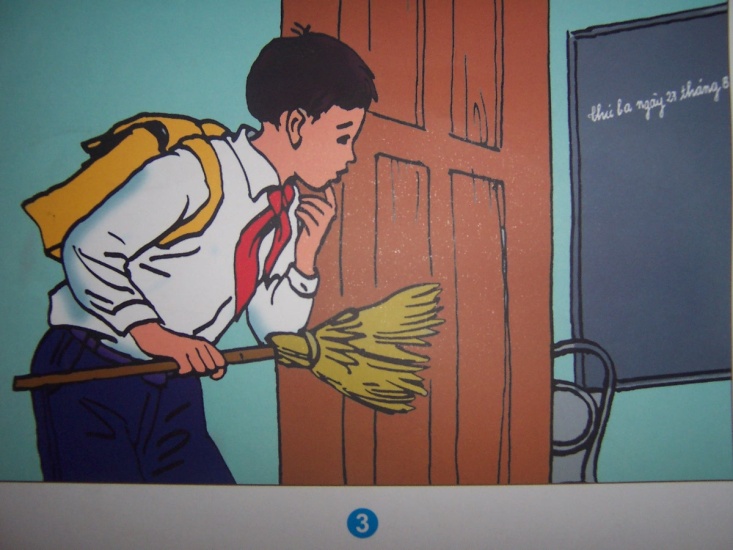 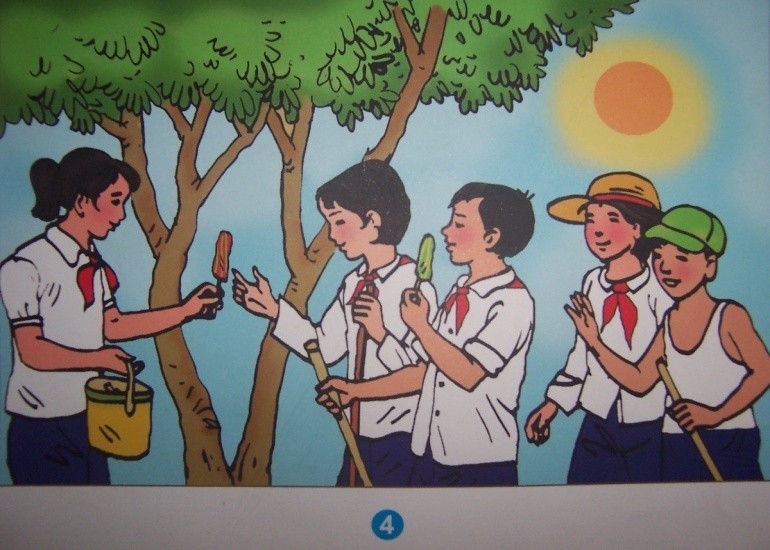 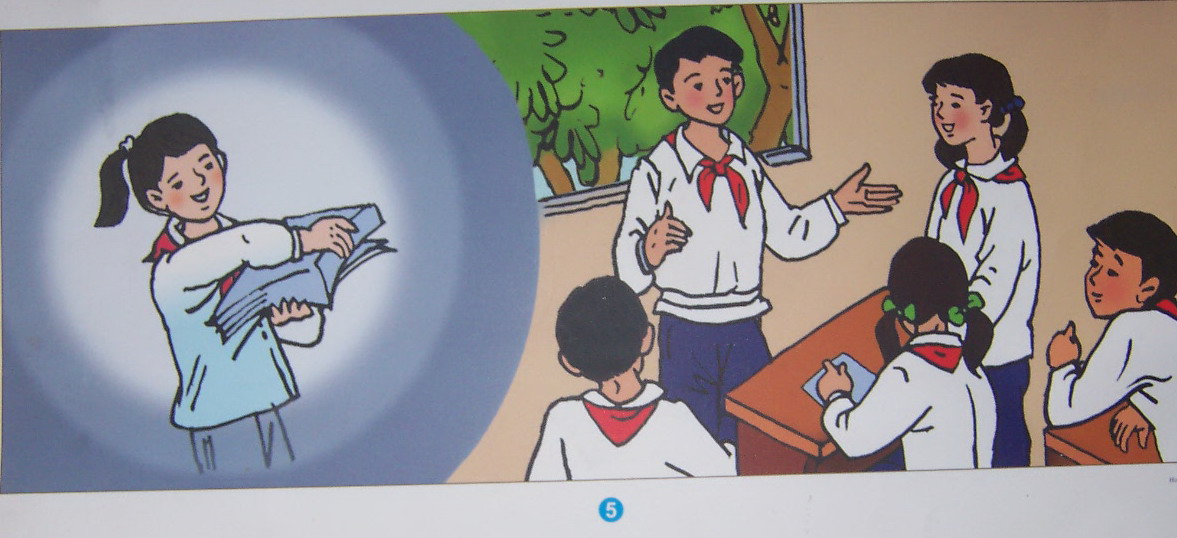 Lớp trưởng của tôi
Lương Tố Nga
Kể chuyện:
1.Dựa theo lời kể của cô giáo ( thầy giáo) và các tranh vẽ, kể lại từng đoạn câu chuyện .
2. Kể lại câu chuyện theo lời của một nhân vật (Quốc, Lâm hoặc Vân).
3.Thảo luận về ý nghĩa của câu chuyện và bài học mà mỗi em tự rút ra sau khi nghe câu chuyện
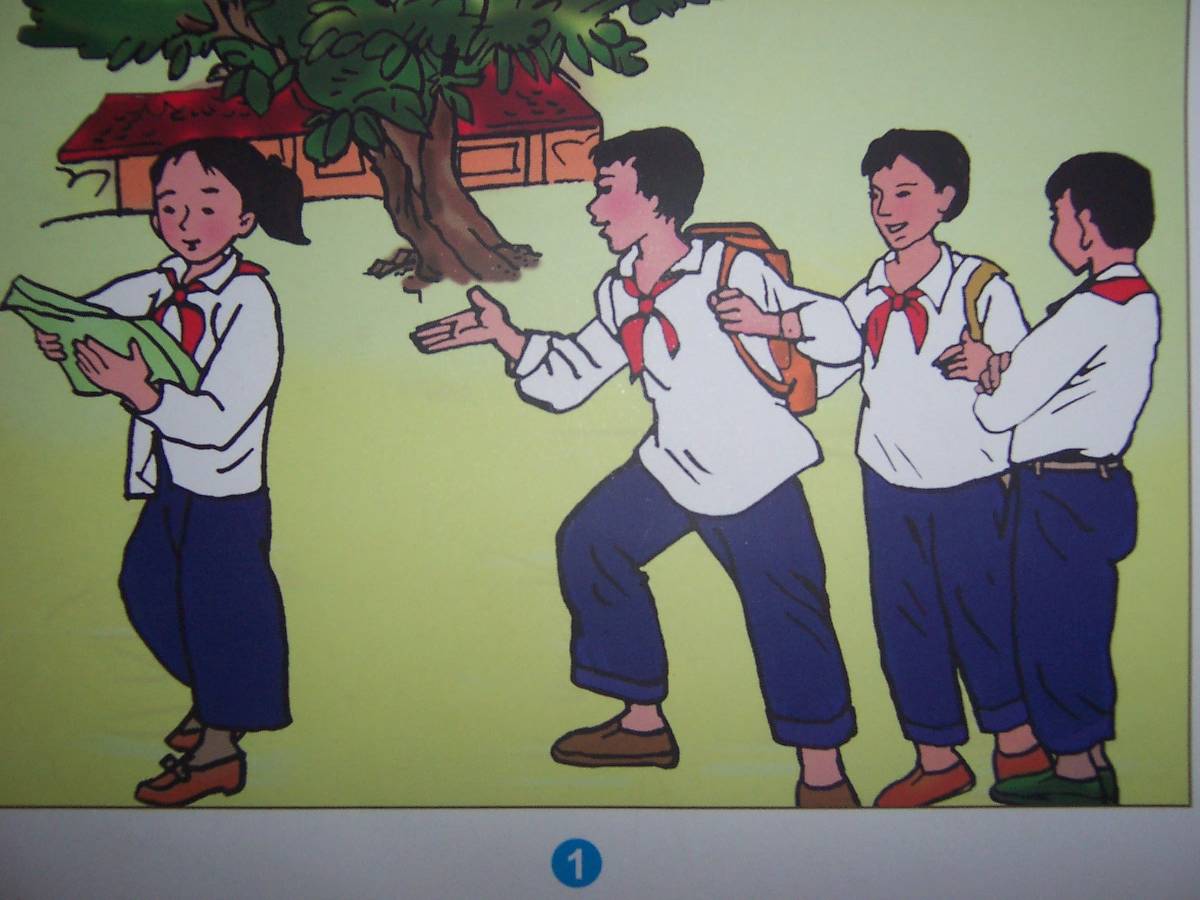 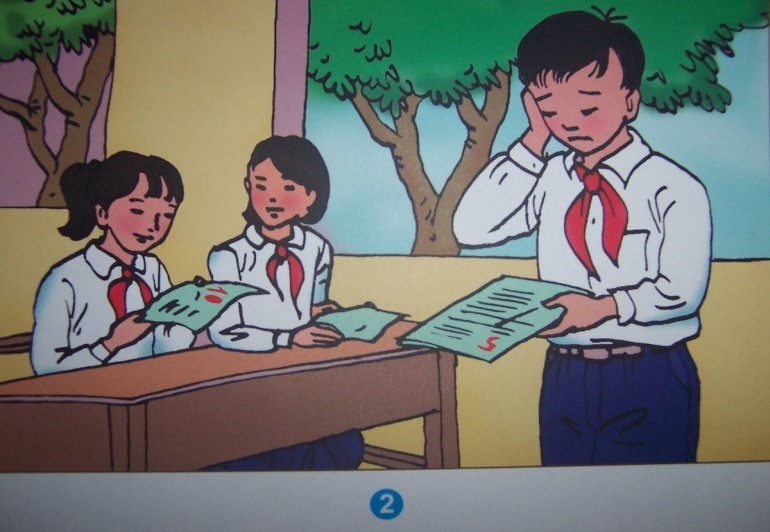 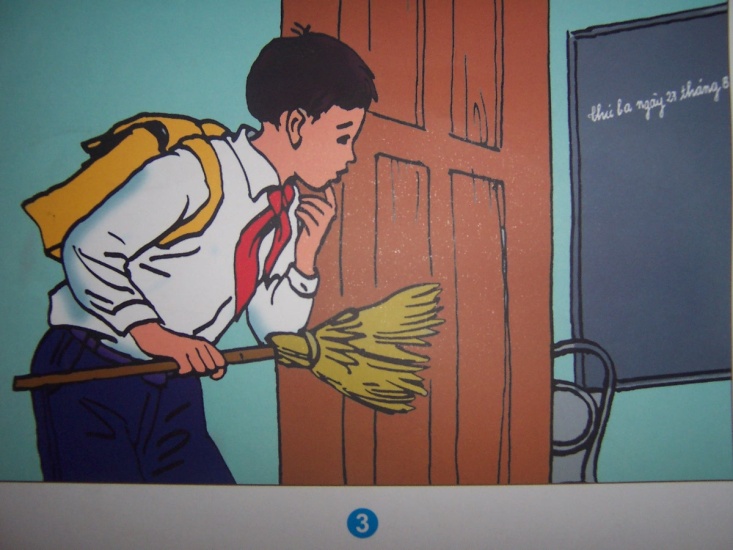 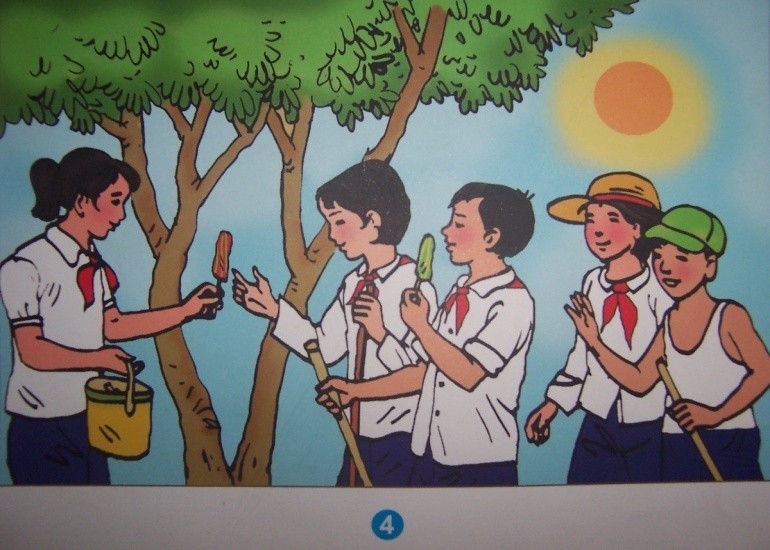 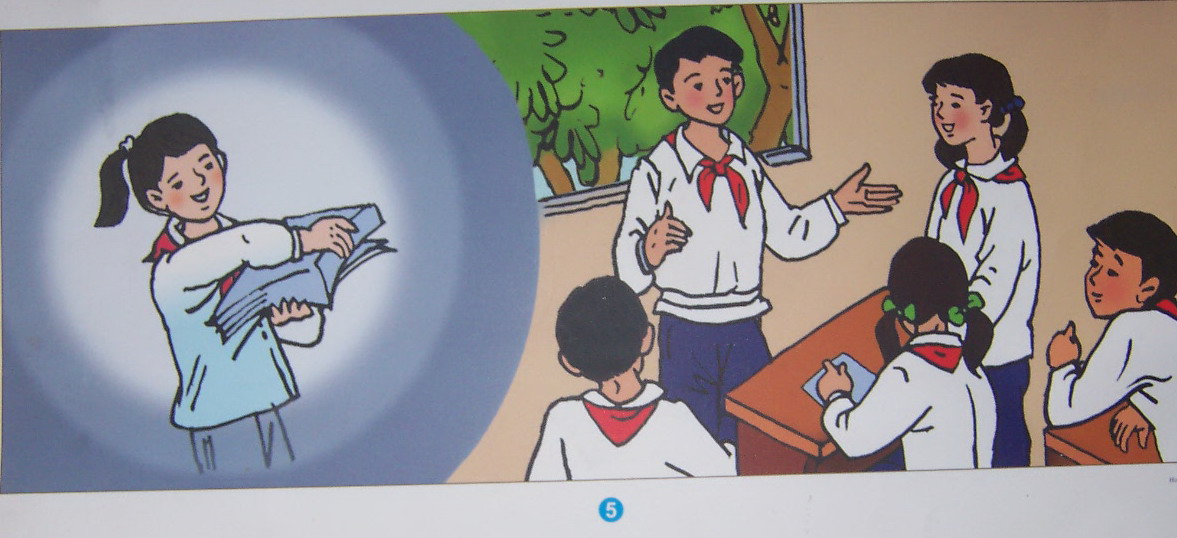 Lớp trưởng của tôi
                             Lương Tố Nga
Kể chuyện:
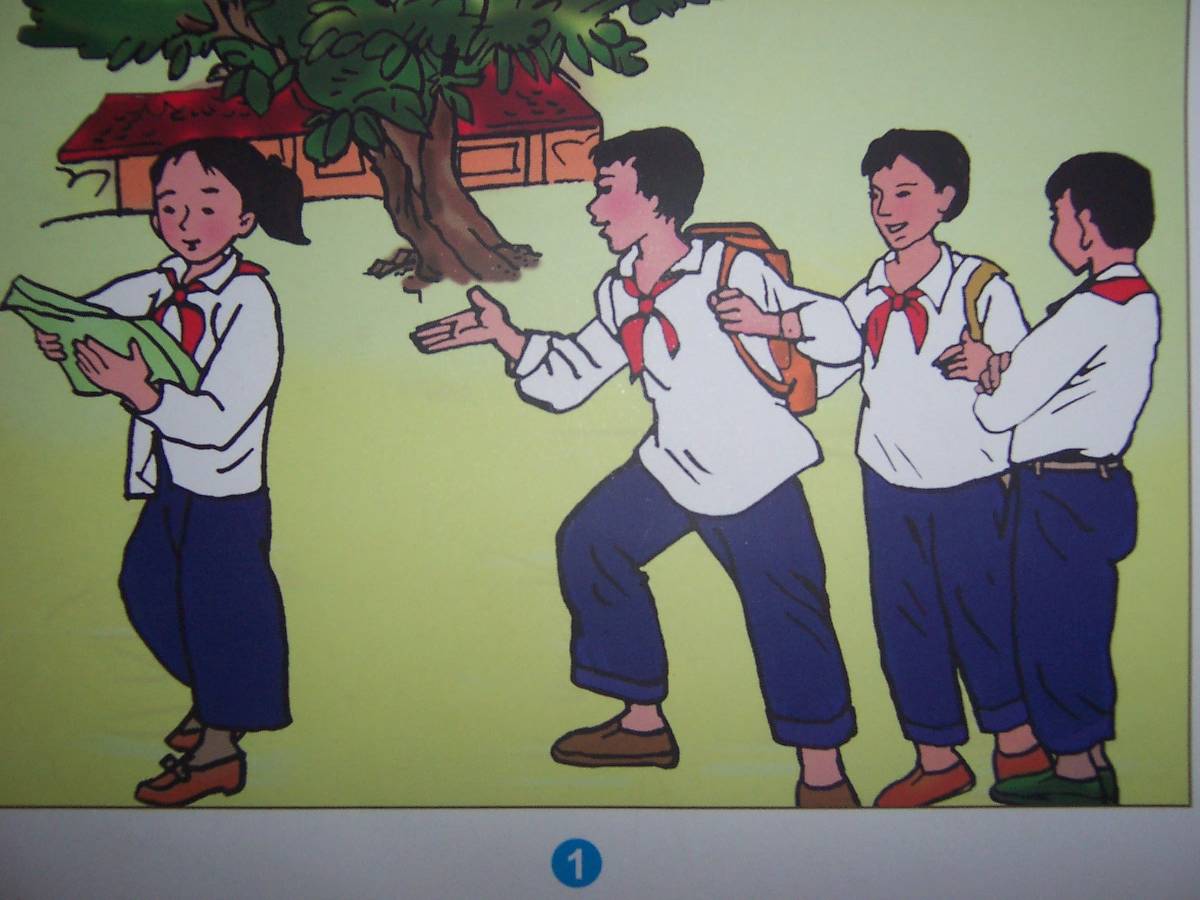 Vân được bầu làm lớp trưởng, mấy bạn trai trong lớp bình luận sôi nổi. Các bạn cho rằng Vân thấp bé, ít nói, học không giỏi, chẳng xứng đáng làm lớp trưởng.
Lớp trưởng của tôi
                              Lương Tố Nga
Kể chuyện:
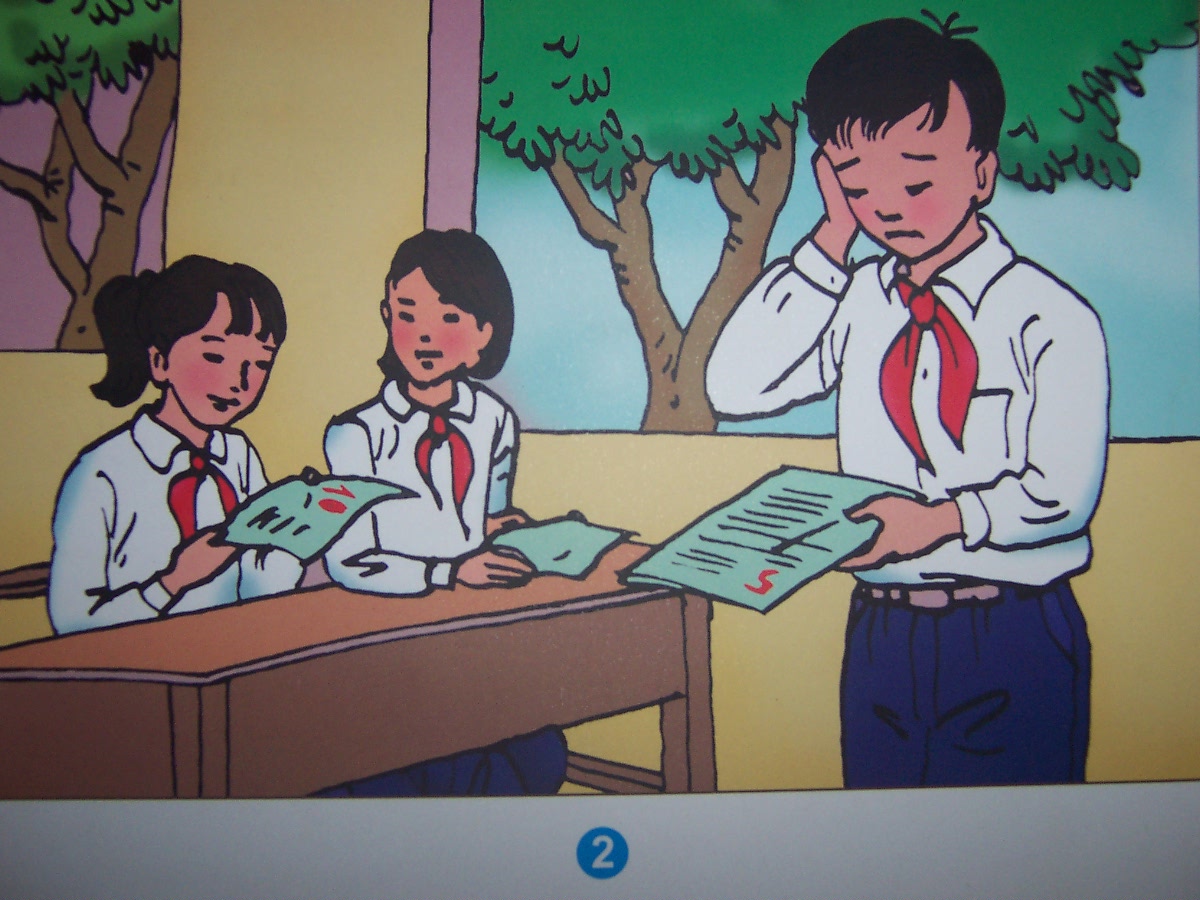 Không ngờ, trong giờ trả bài kiểm tra môn Địa lí, Vân đạt điểm 10. Trong khi đó, bạn trai coi thường Vân học không giỏi, chỉ được điểm 5.
Lớp trưởng của tôi
Lương Tố Nga
Kể chuyện:
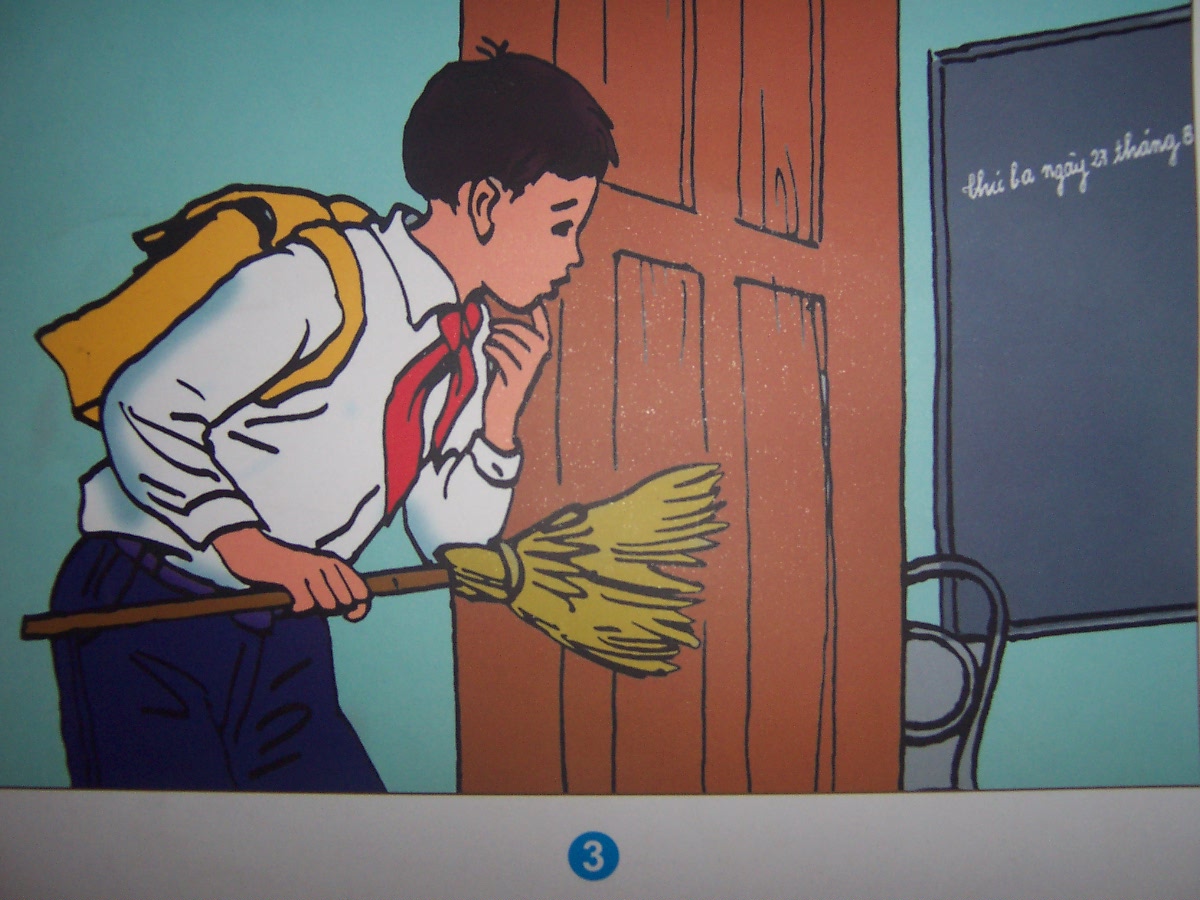 Quốc hốt hoảng vì đến phiên mình trực nhật mà lại ngủ quên. Nhưng vào lớp đã thấy lớp sạch như lau, bàn ghế ngay ngắn. Thì ra lớp trưởng Vân đã làm giúp. Quốc thở phào nhẹ nhõm, biết ơn Vân.
Kể chuyện:
Lớp trưởng của tôi
Lương Tố Nga
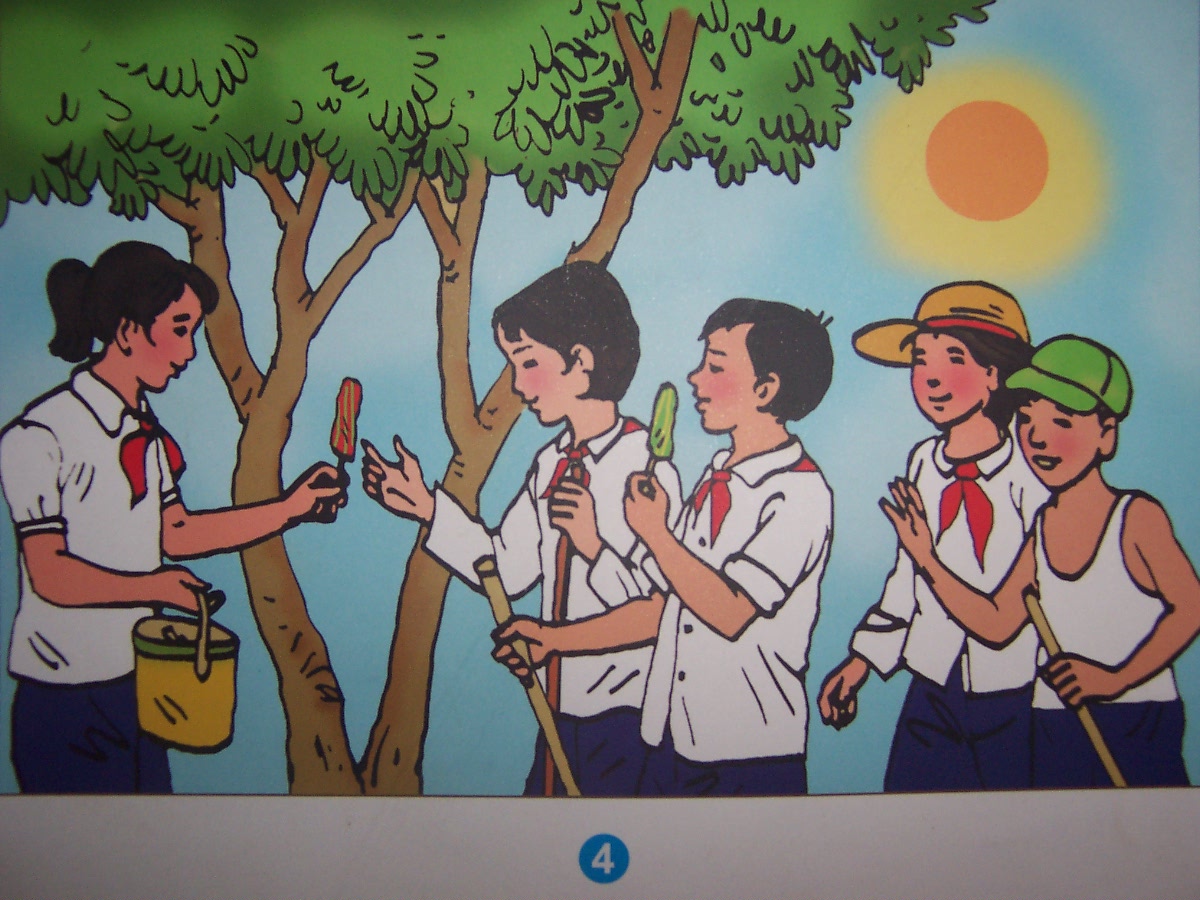 Vân có sáng kiến mua kem về “ bồi dưỡng “ cho các bạn đang lao động giữa buổi chiều nắng. Quốc tấm tắc khen lớp trưởng, cho rằng lớp trưởng rất tâm lí.
Lớp trưởng của tôi
Lương Tố Nga
Kể chuyện:
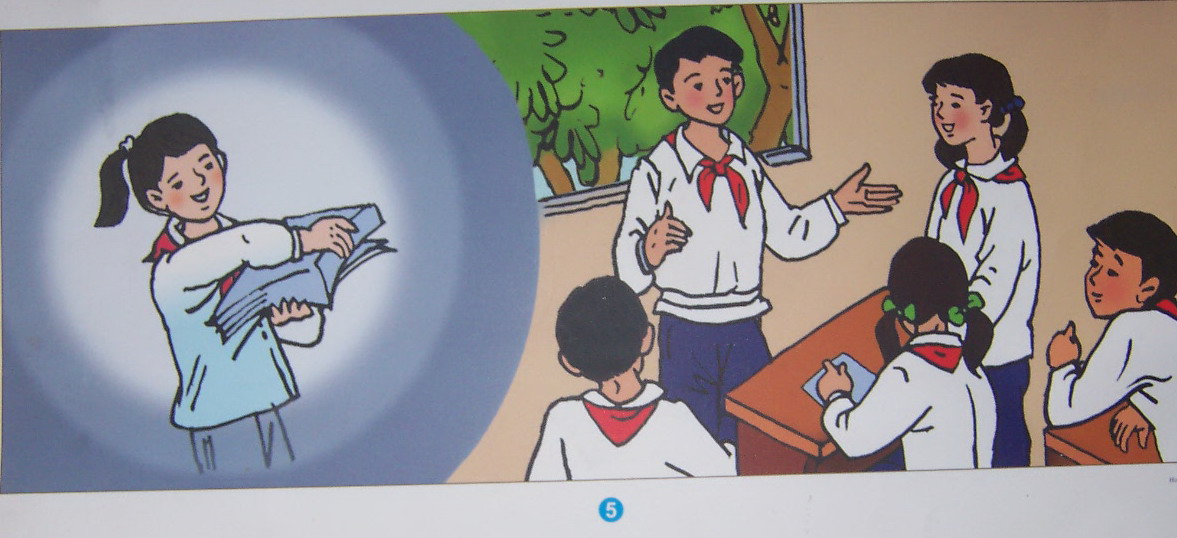 Các bạn nam bây giờ rất phục Vân, tự hào về Vân - một lớp trưởng nữ không chỉ học giỏi mà còn gương mẫu, xốc vác trong mọi việc công việc của lớp.
Lớp trưởng của tôi
Lương Tố Nga
Kể chuyện:
- Em chọn nhập vai nhân vật (Quốc, Lâm hoặc Vân) - xưng tôi. 
- Kể theo cách nhìn, cách nghĩ của 1 trong 3 nhân vật đó.
Yêu cầu 2.
- Kể lại câu chuyên theo lời của một nhân vật (Quốc,    Lâm hoặc Vân).
Yêu cầu 3.
- Thảo luận về ý nghĩa của câu chuyện và bài học mà mỗi em tự rút ra sau khi nghe câu chuyện
Lớp trưởng của tôi
Lương Tố Nga
Kể chuyện:
Hoạt động nhóm đôi
 Kể lại theo lời một nhân vật. 
 Nêu ý nghĩa câu chuyện.
- Bài học em tự rút ra sau khi nghe câu chuyện.
Lớp trưởng của tôi
Lương Tố Nga
Kể chuyện:
Thi kể chuyện
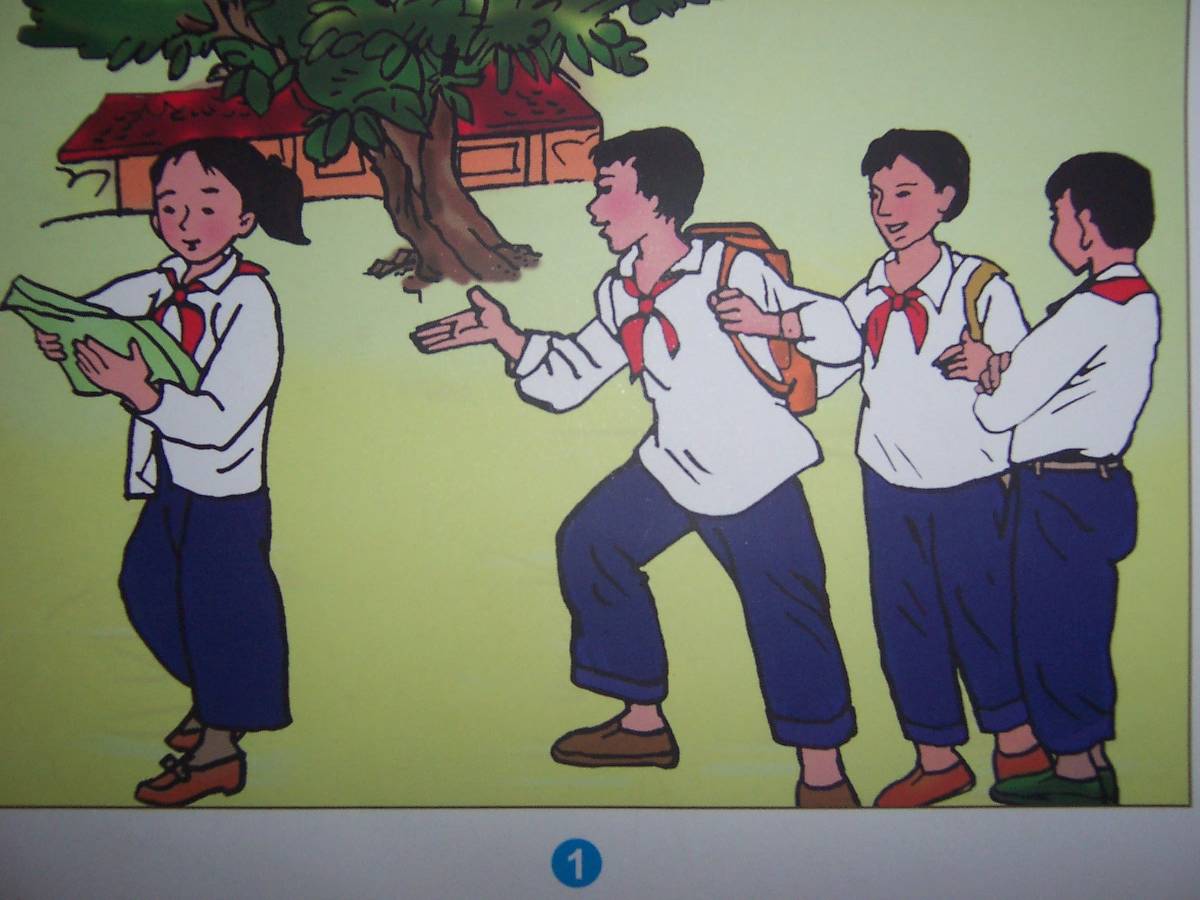 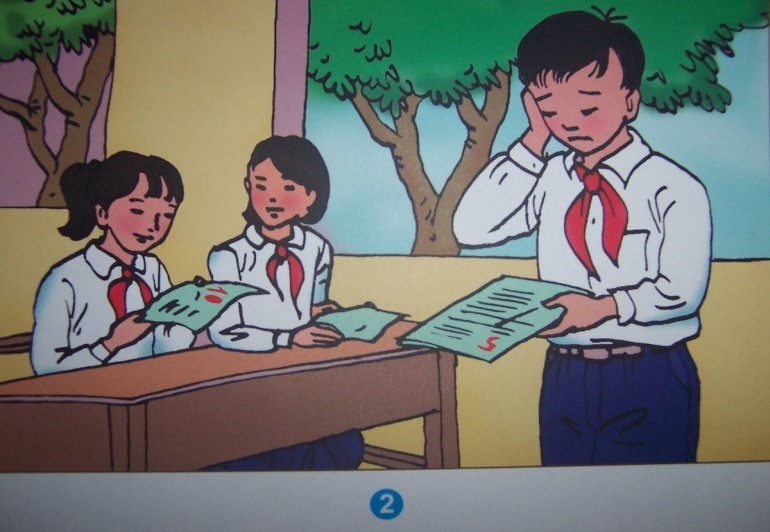 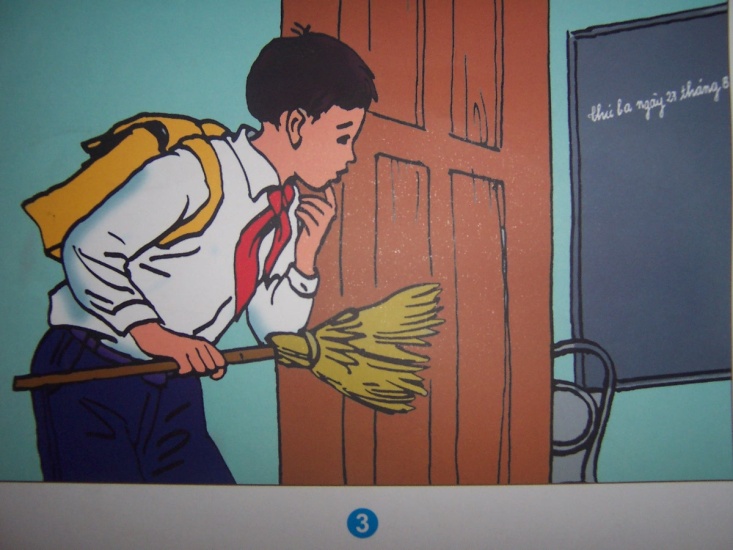 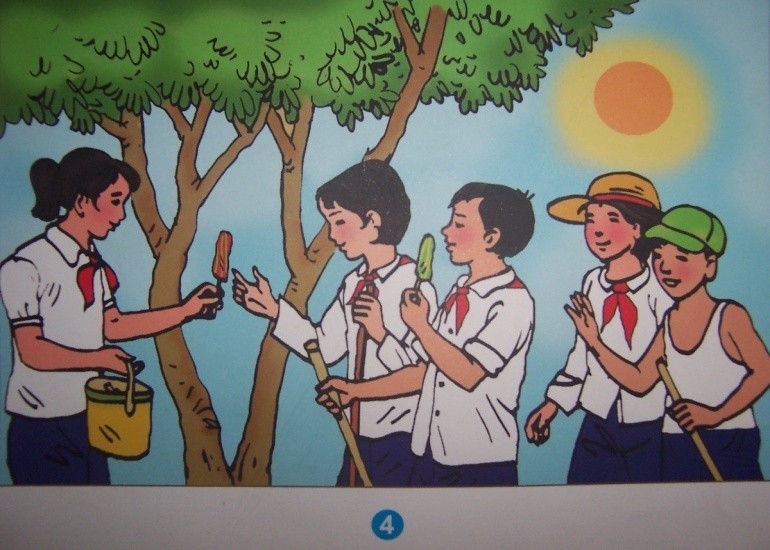 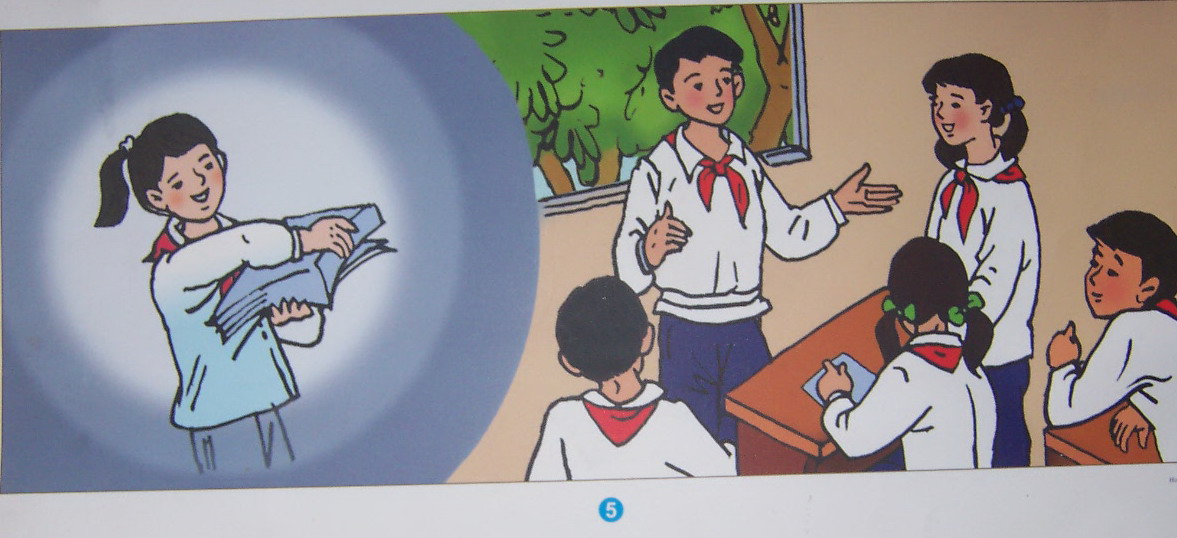 Lớp trưởng của tôi
Luơng Tố Nga
Kể chuyện:
Ý nghĩa câu chuyện
Khen ngợi một lớp trưởng nữ lớp trưởng vừa học giỏi, vừa chu đáo, xốc vác công việc của lớp, khiến các bạn nam trong lớp ai cũng nể phục.
Lớp trưởng của tôi
Lương Tố Nga
Kể chuyện:
Củng cố - Dặn dò
-  Về kể lại câu chuyện cho gia đình nghe.
- Chuẩn bị tiết sau xem trước nội dung tiết kể chuyện đã nghe, đã đọc ở tuần 30 SGK trang 120 để tìm được câu chuyện về một nữ anh hùng hoặc một phụ nữ có tài.
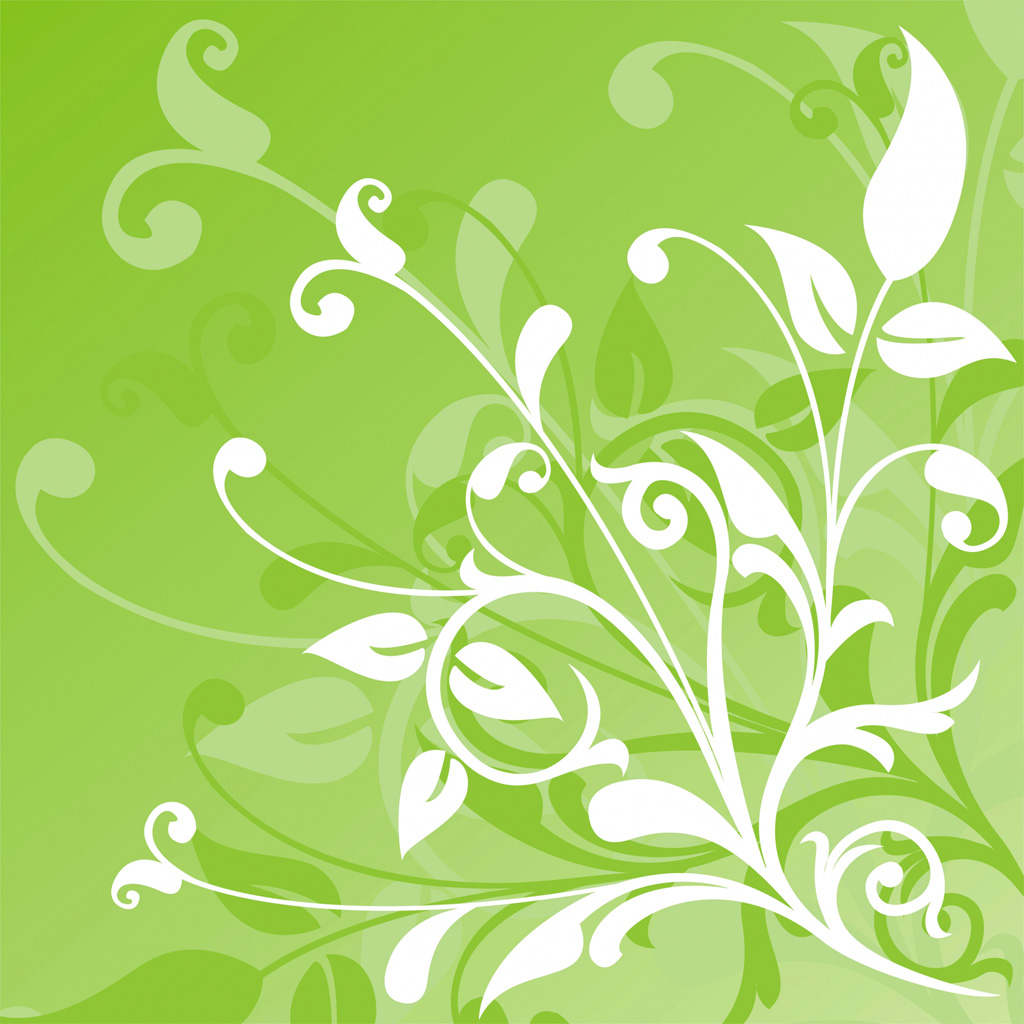